September 2012
Supporting Authentication/Association for Large Number of Stations
Date: 2012-09-12
Slide 1
I2R
September 2012
Authors:
Slide 2
I2R
September 2012
Authors:
Slide 3
I2R
I2R
Introduction
The concept has been presented in IEEE [3]

This contribution is a follow-up that provides more details addressing questions and concerns raised after previous presentations
Slide 4
I2R
I2R
Motivation
IEEE 802.11ah is required to support >6000 stations [1]
In smart grid (e.g. power meter), large number of STA may try to authenticate/associate with AP simultaneously after power outage, leading to severe collision and authentication/association failure 
AP is required to handle a sudden burst of authentication/association requests from many STA within a short period.
Slide 5
I2R
I2R
Authentication/Association Procedure
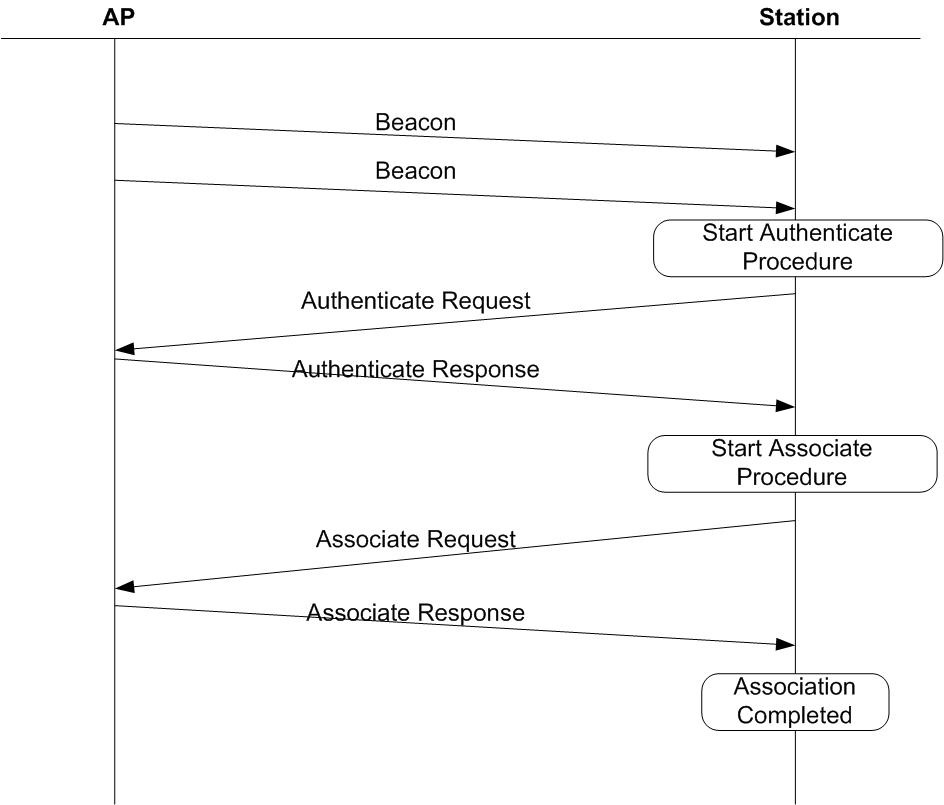 Slide 6
I2R
I2R
Simulation Parameters
Simulator
Qualnet network simulator
Simulation parameters
DCF mode with 1 MHz bandwidth as specified by 802.11ah frame work
With implemented power saving protocols. 
PHY modulation: MCS0-REP2 
Transmission range: 1 km
Basic parameters
Slide 7
I2R
I2R
Topology
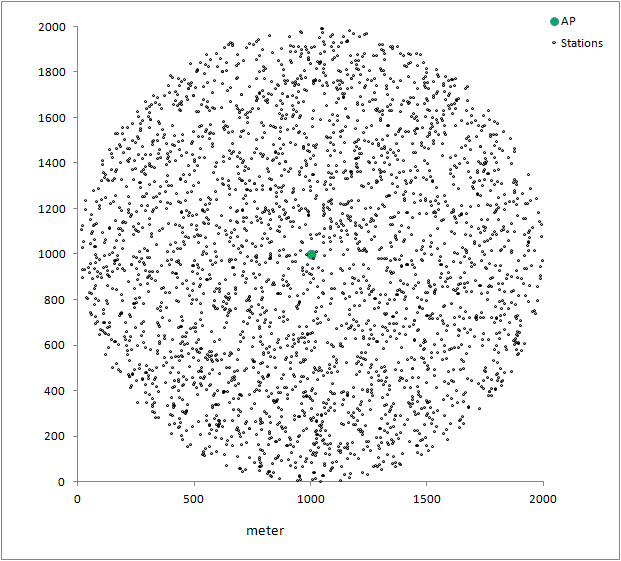 Slide 8
I2R
I2R
Performance Results for Authentication/Association of Stations within 300 Seconds Limit
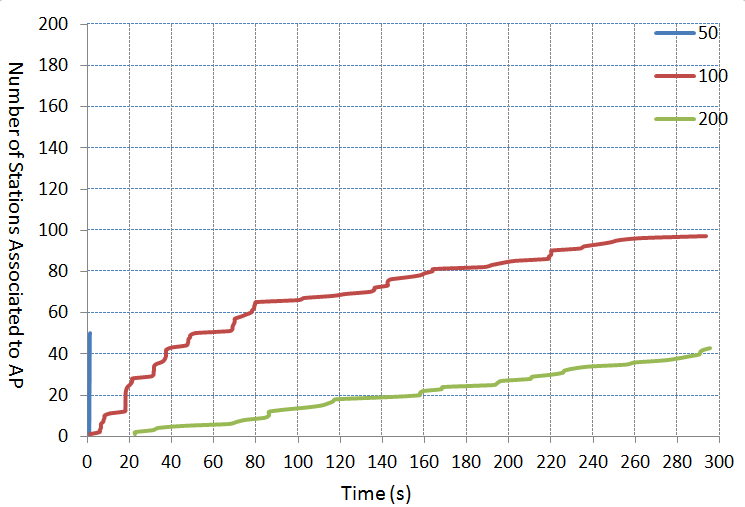 Slide 9
I2R
I2R
Reason for Authentication/Association Failure
STAs redo the authentication due to following reasons:
Authentication request transmission failure due to collision
Fail to receive authentication response
Authentication response collide with transmission from other stations
Authentication reply timeout due to long queue at AP.
Association request/response time out due to collision and severe transmission media contention
Slide 10
I2R
I2R
Suggested Solution: Using Random Numbers
Make use of random number to limit the number of stations that can authenticate/associate with AP at the same time
AP may broadcast a value V as an IE in the beacon
Each station generates a random number R, for example when it is initialized or when it is required for authentication. 
If a station receives V in the beacon from the AP, before sending out authentication request, the station compares R with V, if R <= V , it can send authentication request to the AP. Else, it shall delay the transmission of authentication request. 
If a station does not receive V in the beacon, its authentication/association is not constrained by V. 
Stations that have already received authentication response are not constrained by value V. 
AP can adjust the value of V for every beacon.  
More details see the following slides.
Slide 11
I2R
I2R
Usage of Value V (1)
When AP starts (no change to current spec)
AP does not need to broadcast value V in the beacon. 
As per normal, any STA can send authentication/ association request to AP

When only a few STA want to associate with AP (no change to current spec)
E.g. Queue of management frame is very short 
AP does not need to broadcast value V in the beacon. 
As per normal, any STA can send authentication/ association request to AP
Slide 12
I2R
I2R
Usage of Value V (2)
When many stations try to associate with AP 
AP starts to broadcast Value V (e.g. set V=0)
Larger V value = more STA is allowed to associate/authentication
e.g. Management frames building up at AP’s buffer
If queue length QL > Q0, AP may consider network is congested and set value V to a smaller value such as 0. 
AP  continues sending out updated value V in subsequent beacons
AP may regulate the number of STAs through adjust value V 
STA compares value V with a random number R generated by STA 
If R <=V then STA is allowed to send authentication request
STA does not need to check value V after STA receiving authentication response from AP
Slide 13
I2R
I2R
Example: Updating V
Before sending out a beacon, AP checks the Queue length of management frame
AP decreases Value V when the Queue length is above a threshold
AP increases Value V when the Queue length is below a threshold
Maximum Value V
255, if Value V in IE is one byte (good enough as in simulations)
Larger number is possible using more bits in IE
Slide 14
I2R
I2R
Performance Results: Using Random Numbers
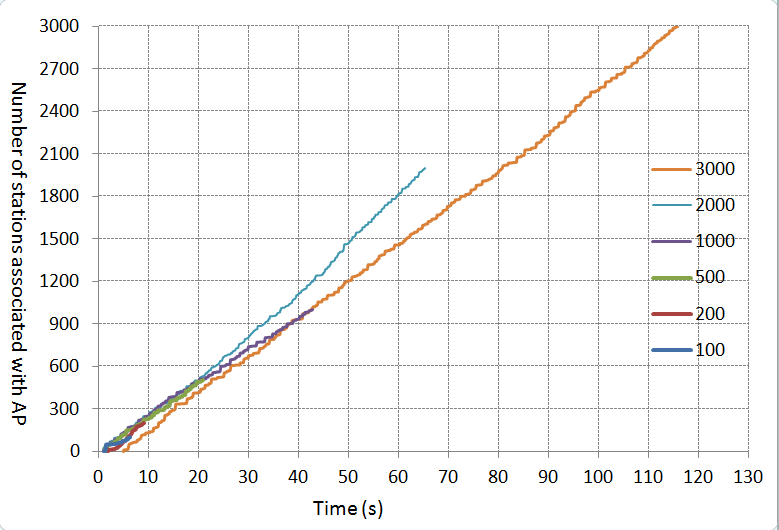 Slide 15
I2R
I2R
Variation of Value V over Time
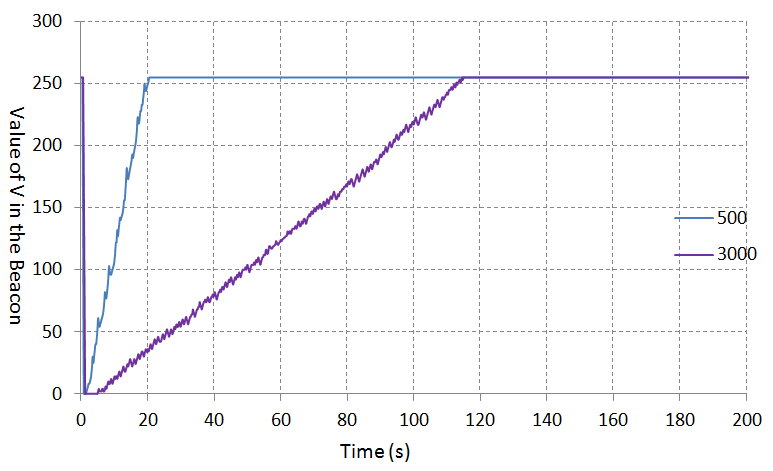 Slide 16
I2R
I2R
Conclusions
Simulation results show that, it is necessary to control the number of stations performing authentication/association at the same time to improve the performance in scenario with large number of stations.
Slide 17
I2R
I2R
References
[1] Chao-Chun Wang, “Supporting Large Number of STAs in 802.11ah”, IEEE 802.11-11/1019, July 2011.
[2] Siyang Liu, Luo Zhengdong, Daning Gong, “DCF Enhancements for Large Number of STAs”, IEEE 802.11-11/1255, Sep 2011.
[3] Haiguang Wang, et. al. “Supporting Authentication/Association for Large Number of Stations”,  IEEE 802.11-12/0112r3, May 2012.
Slide 18
I2R
I2R
Straw Poll 1
Do you agree that AP should limit the number of STA to be authenticated/associated at the same time?
Y:  
N: 
A:
Slide 19
I2R
I2R
Straw Poll 2
Do you agree that AP is allowed to broadcast a value in the beacon to control the authentication/association of STA?
Y
N
A
Slide 20
I2R